Embed Docs Plugin
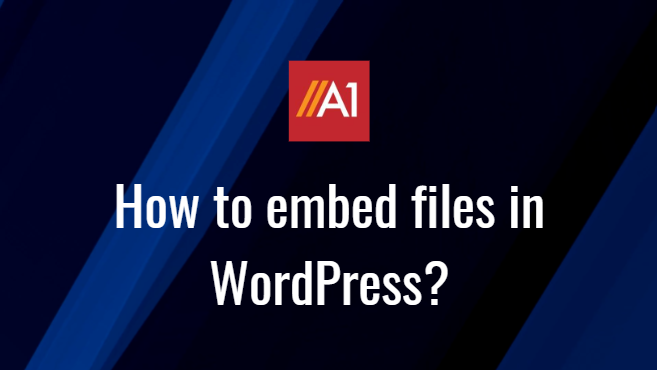 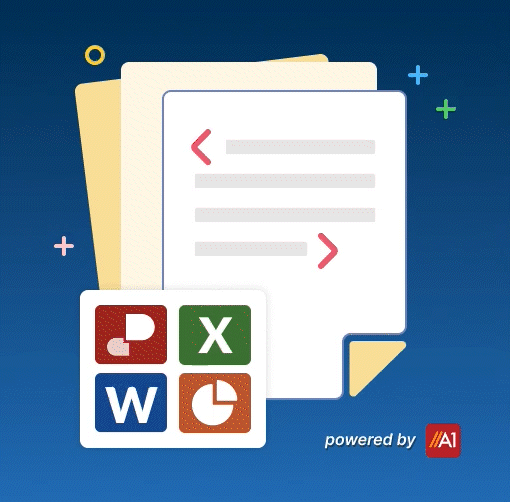 Thankyou